Информатика и ИТ
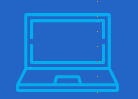 8
класс
ПРАКТИЧЕСКАЯ РАБОТА.
РАБОТА С ДИЗАЙНОМ ВЕБ-САЙТА В WORDPRESS.
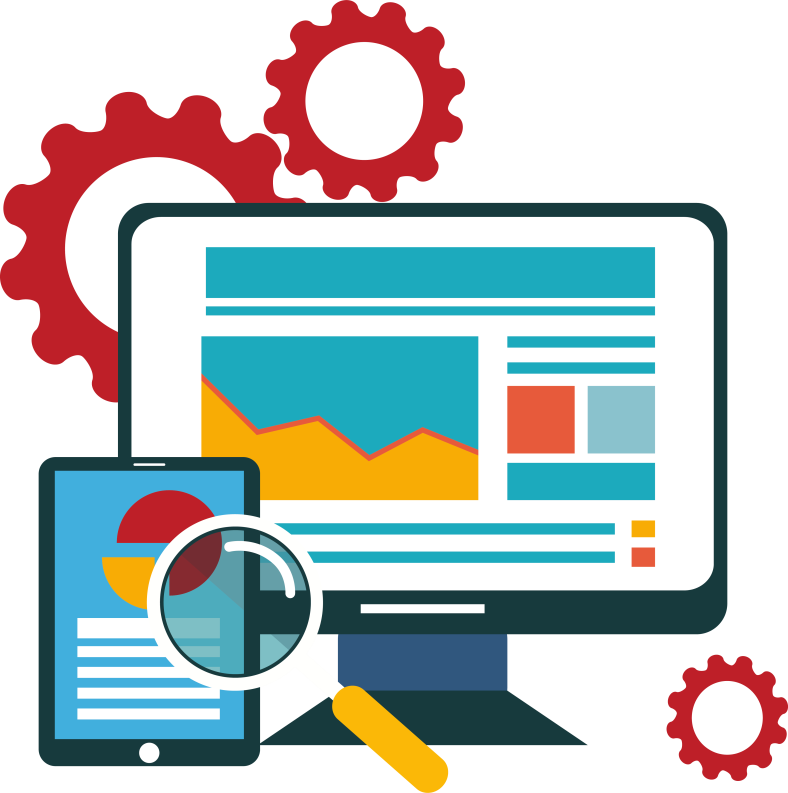 ПЛАН  ПРАКТИЧЕСКОЙ  РАБОТЫ
В зависимости от содержания сайта, ориентированного на цель, выберите шаблон, соответствующий теме сайта, и установите его.
Вставить и отредактировать название, логотип и дизайн сайта (фон, изображения и т. д.).
Сформируйте общую структуру и макет сайта. Измените шаблон сайта по назначению.
Добавить и отредактировать элементы сайта (меню, раздел поиска, страницы, блоги, календарь, карта и т. д.).
НАЧАЛО РАБОТЫ
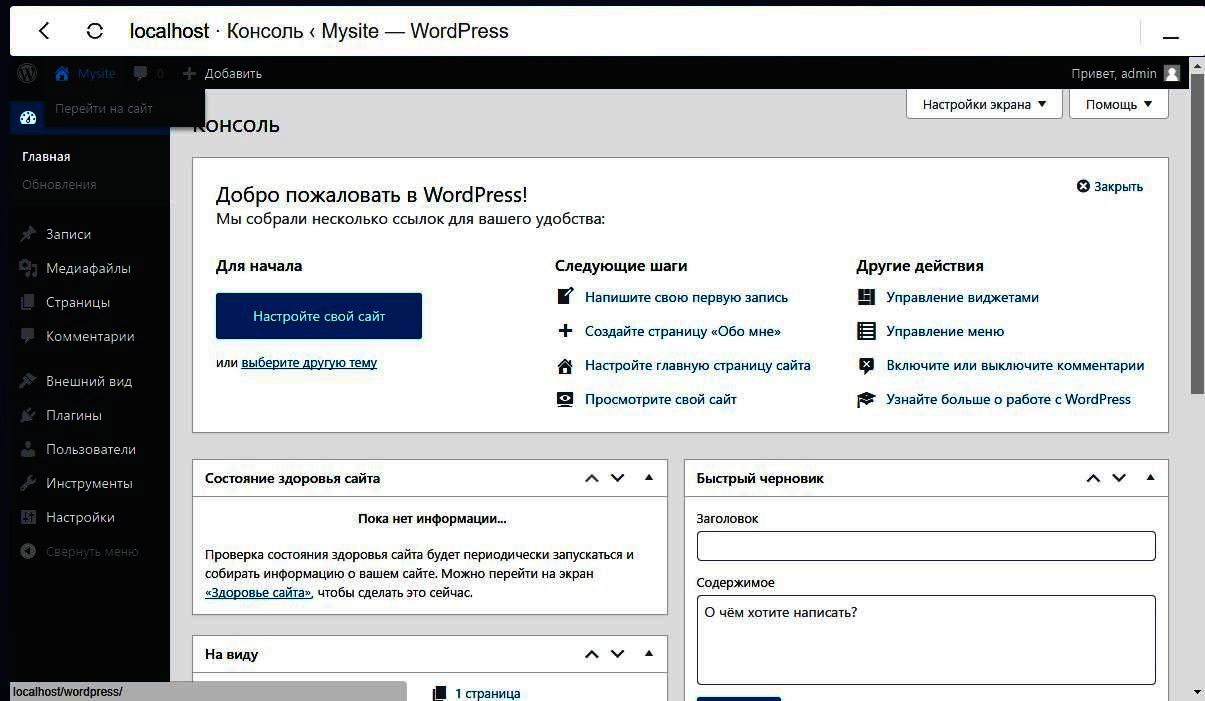 НАЧАЛО РАБОТЫ
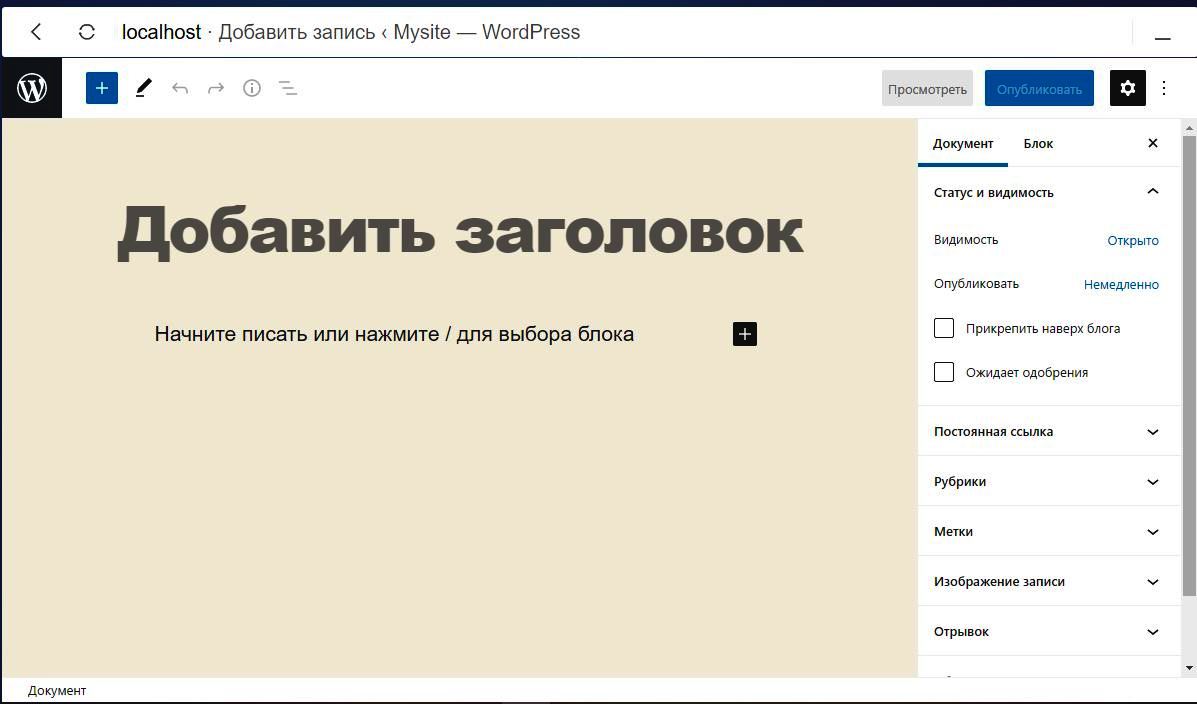 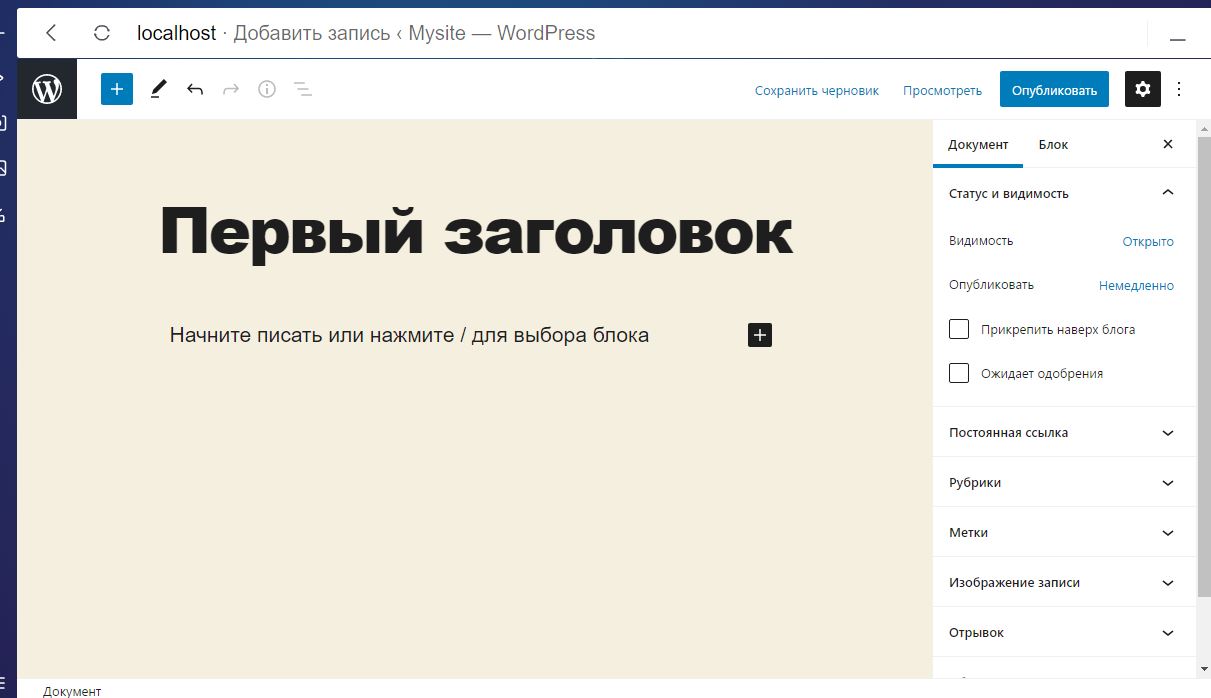 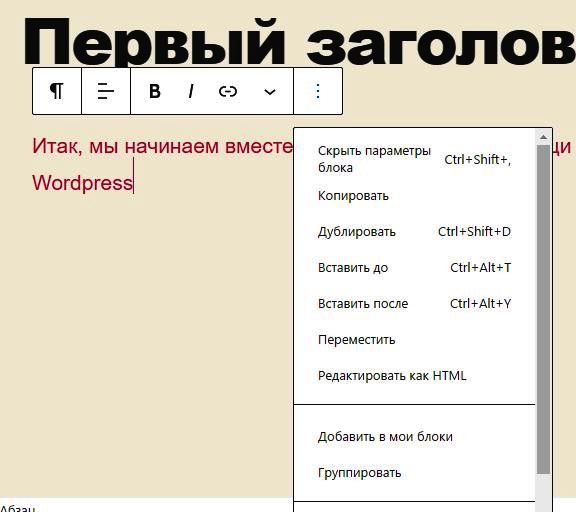 НАЧАЛО РАБОТЫ
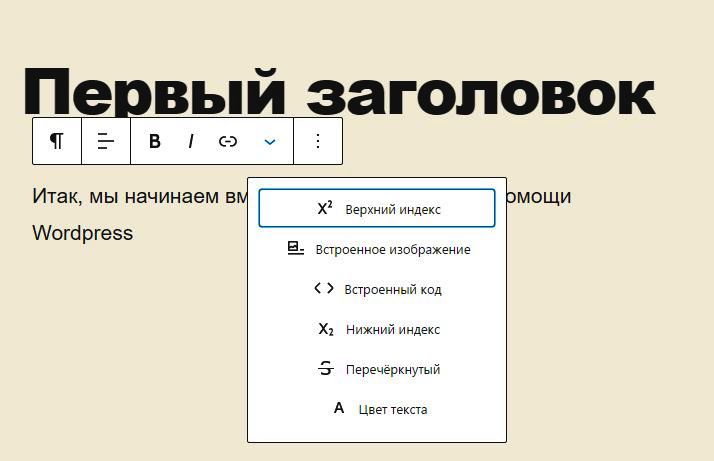 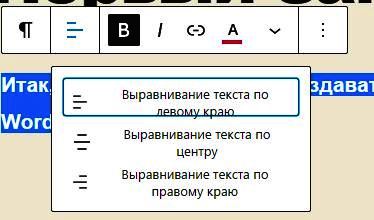 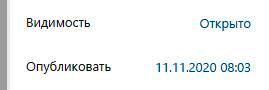 НАЧАЛО РАБОТЫ
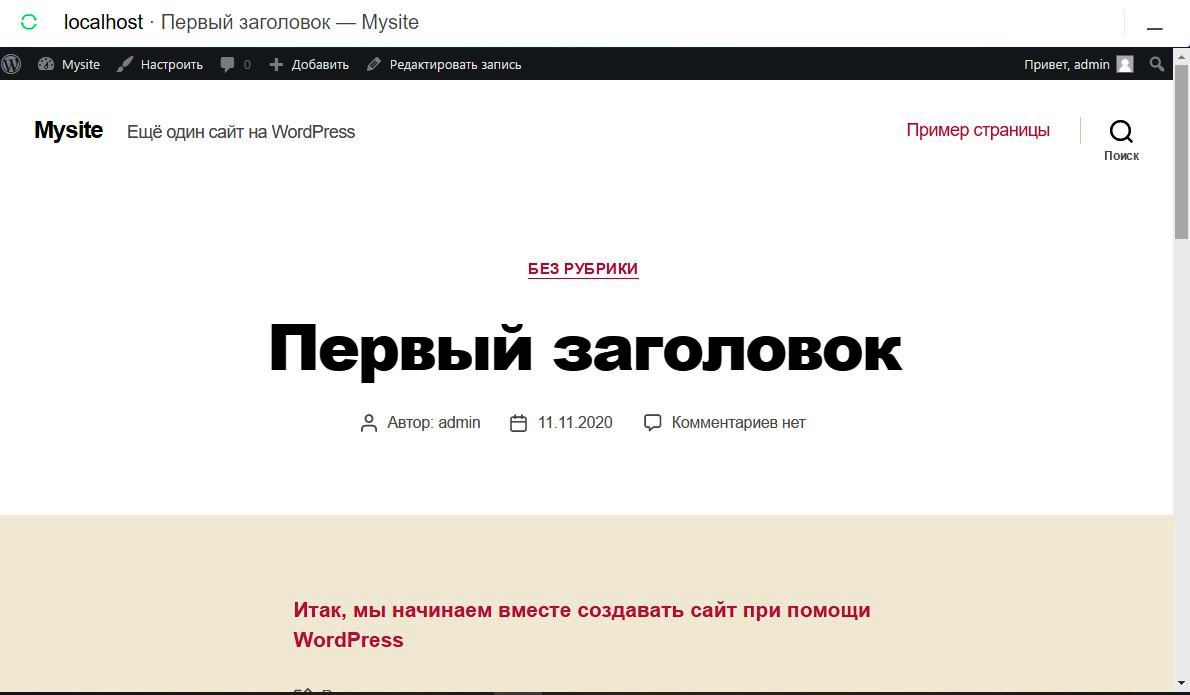 УСТАНОВКА  ШАБЛОНА
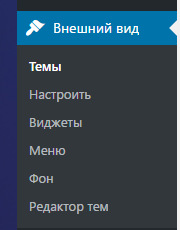 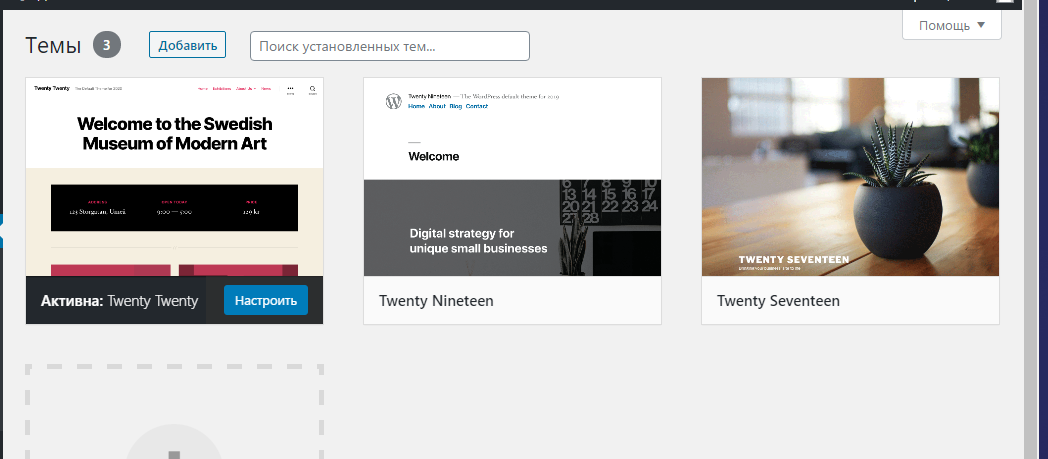 УСТАНОВКА  ШАБЛОНА
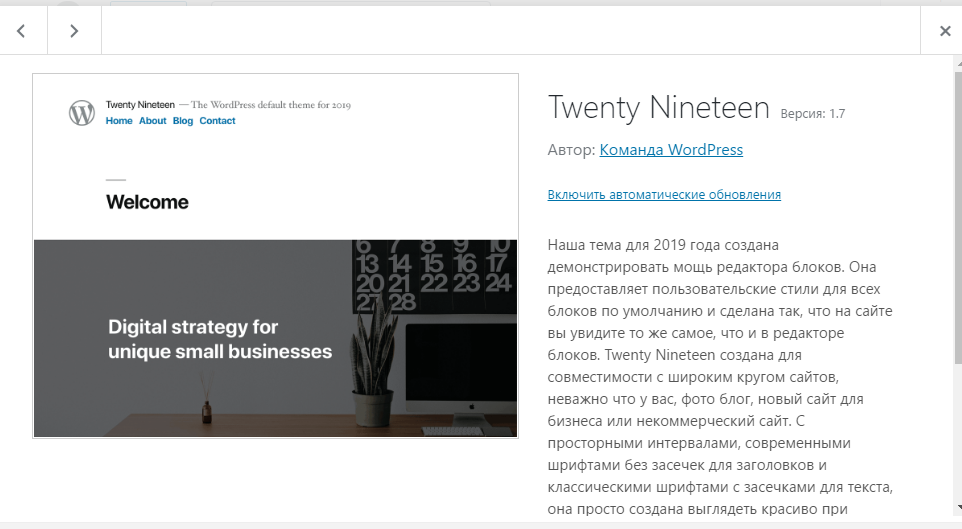 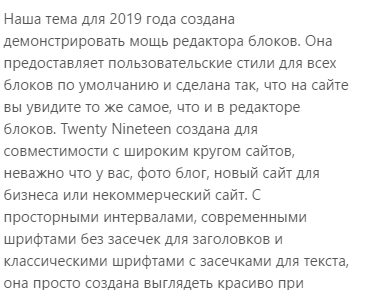 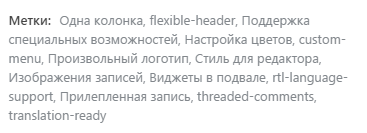 УСТАНОВКА  ШАБЛОНА
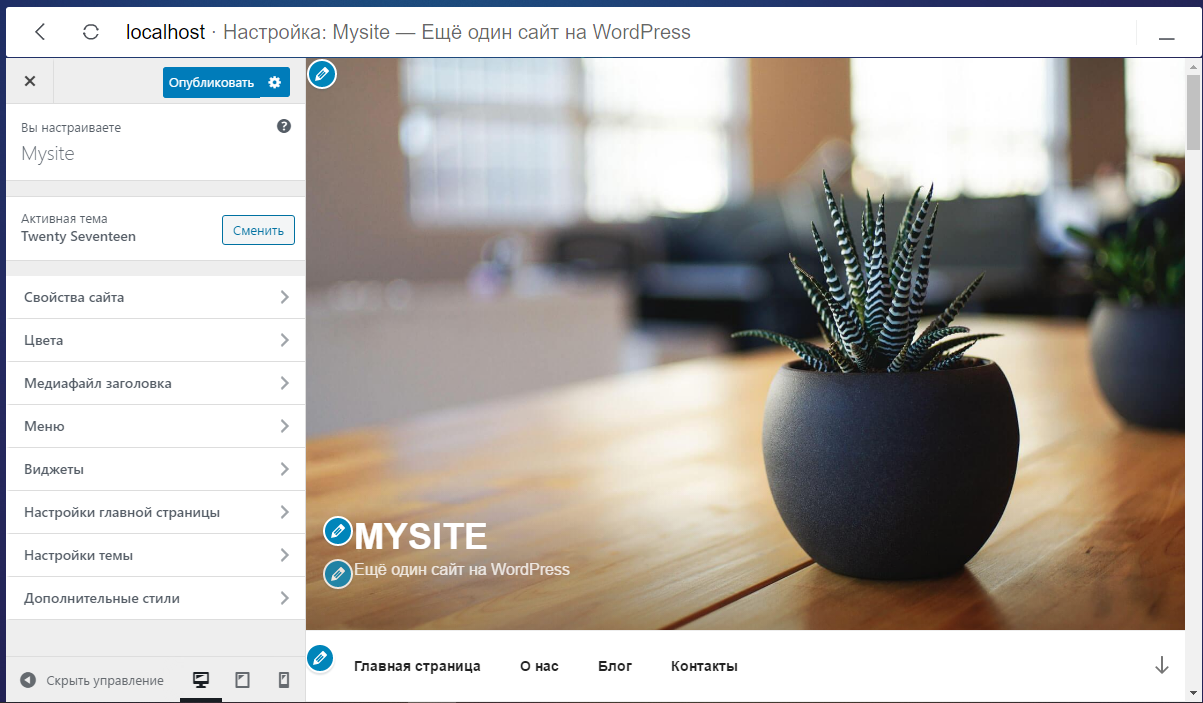 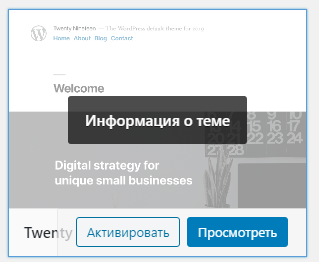 РЕДАКТИРОВАНИЕ НАЗВАНИЯ, ФОНА
Вставить и отредактировать название, логотип и дизайн сайта (фон, изображения и т. д.).
РЕДАКТИРОВАНИЕ НАЗВАНИЯ, ФОНА
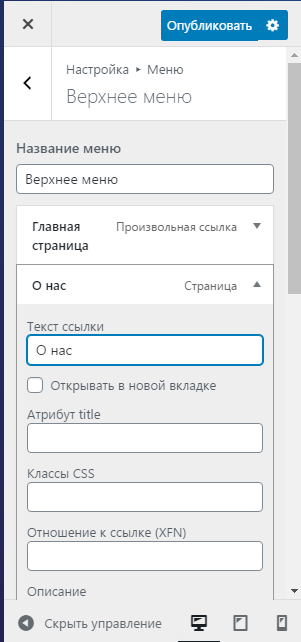 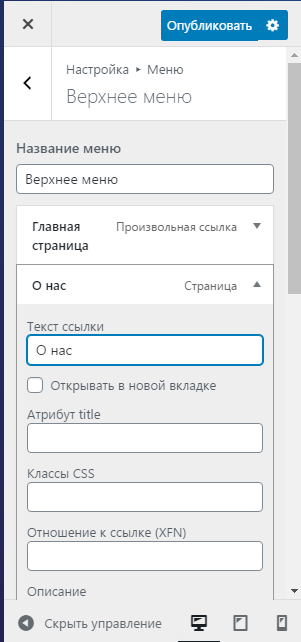 Вставить и отредактировать название, логотип и дизайн сайта (фон, изображения и т. д.).
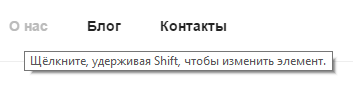 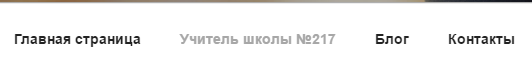 РЕДАКТИРОВАНИЕ НАЗВАНИЯ, ФОНА
РЕДАКТИРОВАНИЕ НАЗВАНИЯ, ФОНА
РЕДАКТИРОВАНИЕ НАЗВАНИЯ, ФОНА
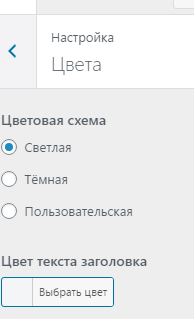 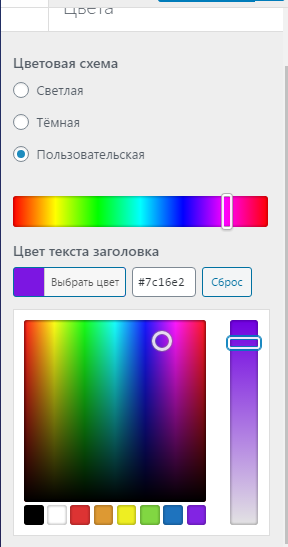 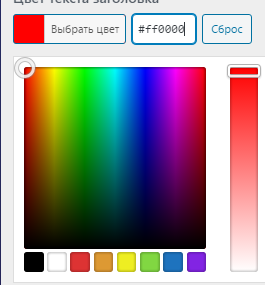 РЕДАКТИРОВАНИЕ НАЗВАНИЯ, ФОНА
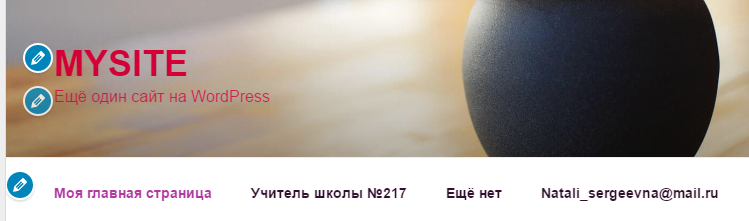 РЕДАКТИРОВАНИЕ НАЗВАНИЯ, ФОНА
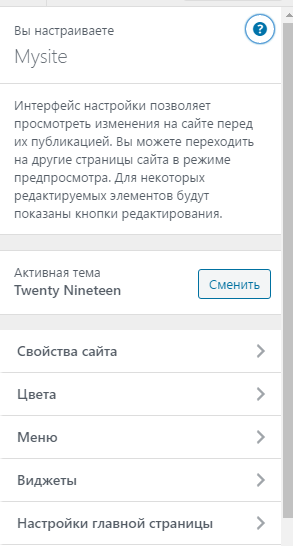 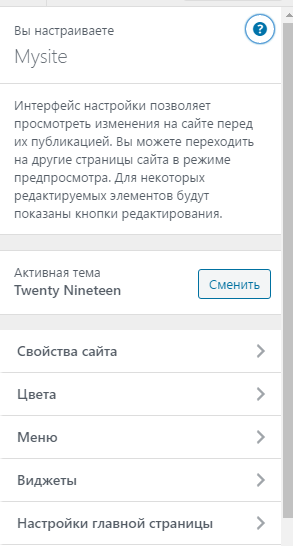 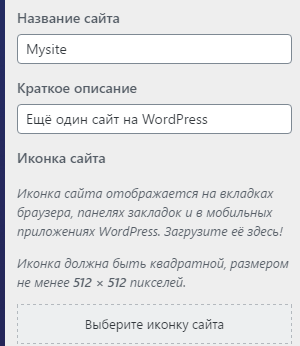 РЕДАКТИРОВАНИЕ ЛОГИТИПА
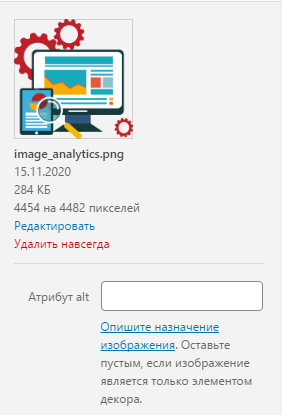 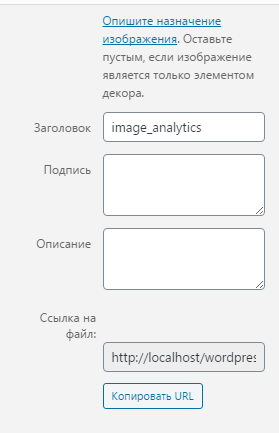 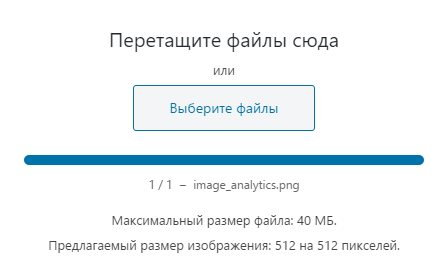 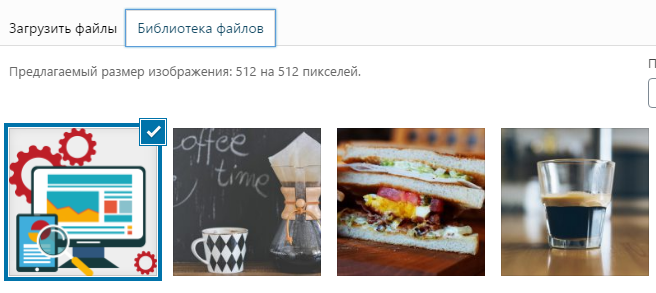 РЕДАКТИРОВАНИЕ ЛОГОТИПА
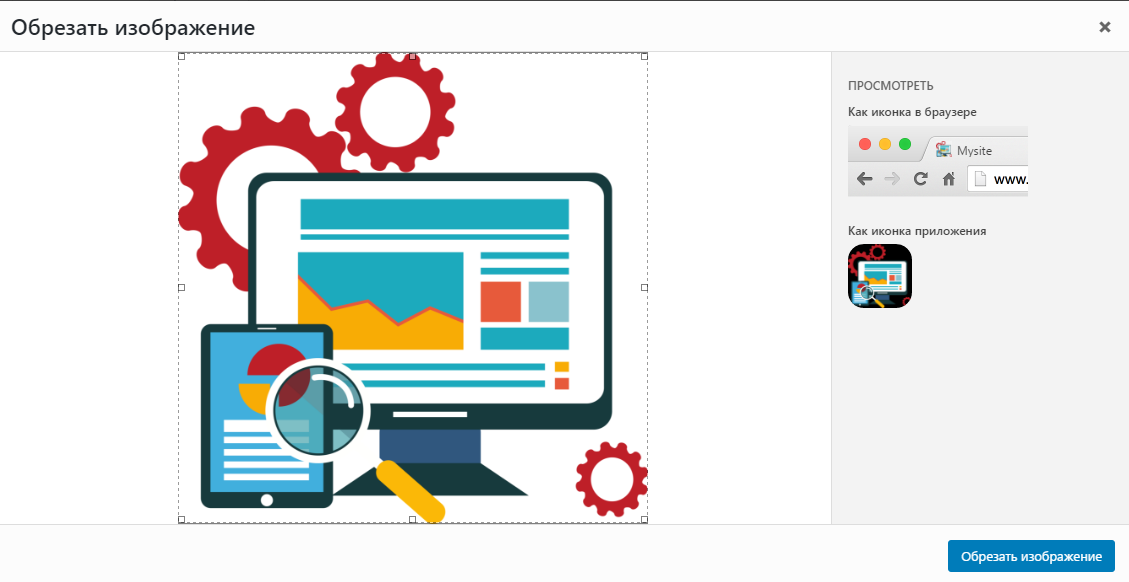 ЗАКРЕПЛЕНИЕ
Что такое дизайн веб-сайта?
Через какой раздел редактируется название и логотип веб-сайта?
Можете ли вы изменить коды шаблонов, если возможно, какой раздел будет изменен?
ЗАДАНИЕ ДЛЯ САМОСТОЯТЕЛЬНОЙ РАБОТЫ
Что такое виджеты и для каких целей они используются?
Как установить шаблон на веб-сайте?